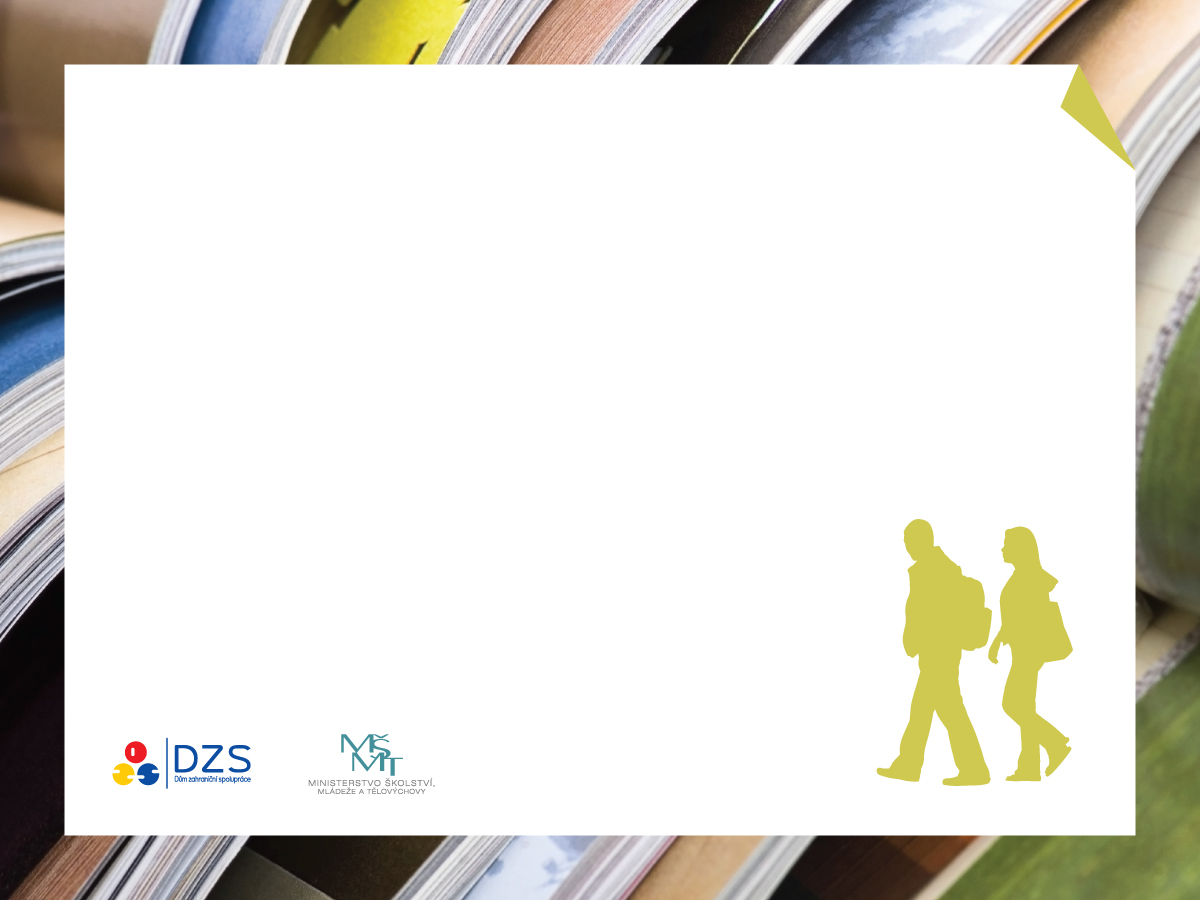 AIA Akademická informační agentura a možnosti studia v zemích Asie, Afriky a Latinské Ameriky
Zpracovala: Eva Jermanová
Dvoustranné mezinárodní smlouvy
Kulturní dohody, 
prováděcí programy ke kulturním dohodám,
resortní smlouvy s partnerskými ministerstvy…

Nabídka závisí na uzavření a platnosti smlouvy	mezi ČR a danou zemí.
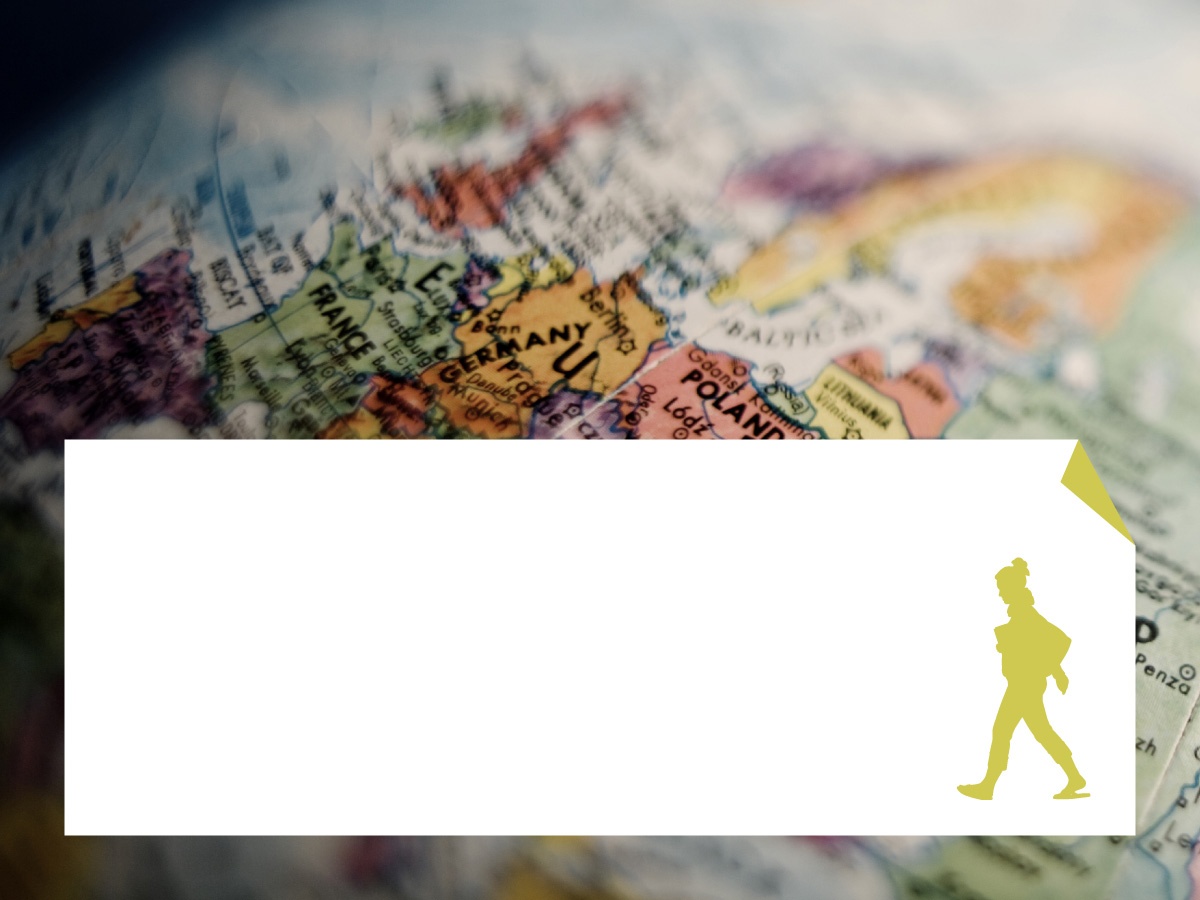 Na akademický rok  2016/2017jsou nabízena stipendia do 35 zemí světa
Stipendia na akademický rok 2016/2017 – mimo Evropu a v Evropě
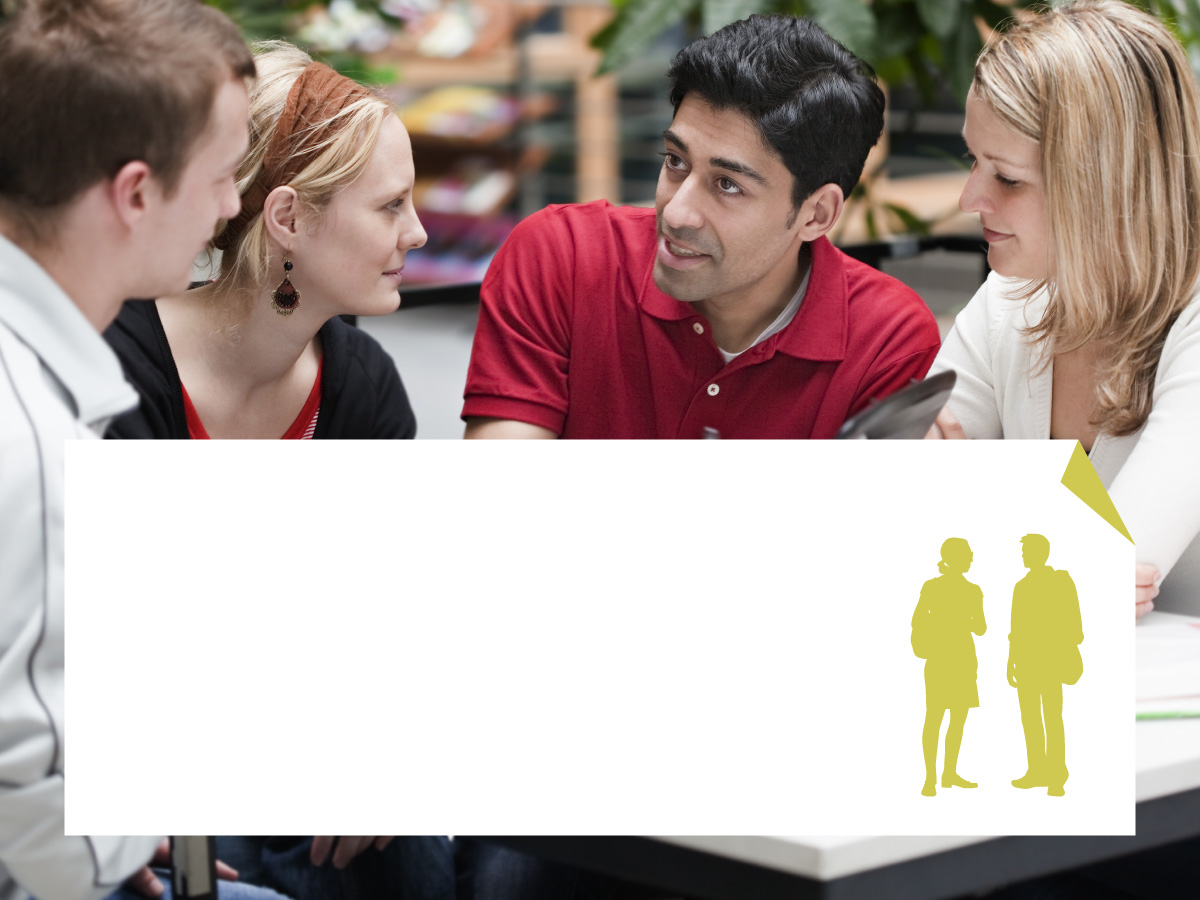 podmínky
Podmínky pro uchazeče o stipendium
Nabídka je určena pro studenty a pedagogy veřejných vysokých škol v ČR.

Je nutné aktivně si vyhledat zahraniční VŠ 
    v souvislosti se svým studijním oborem.

Délka pobytu (většinou do 1 akademického roku), počet míst a další podmínky
	vyplývají z příslušné bilaterální smlouvy.
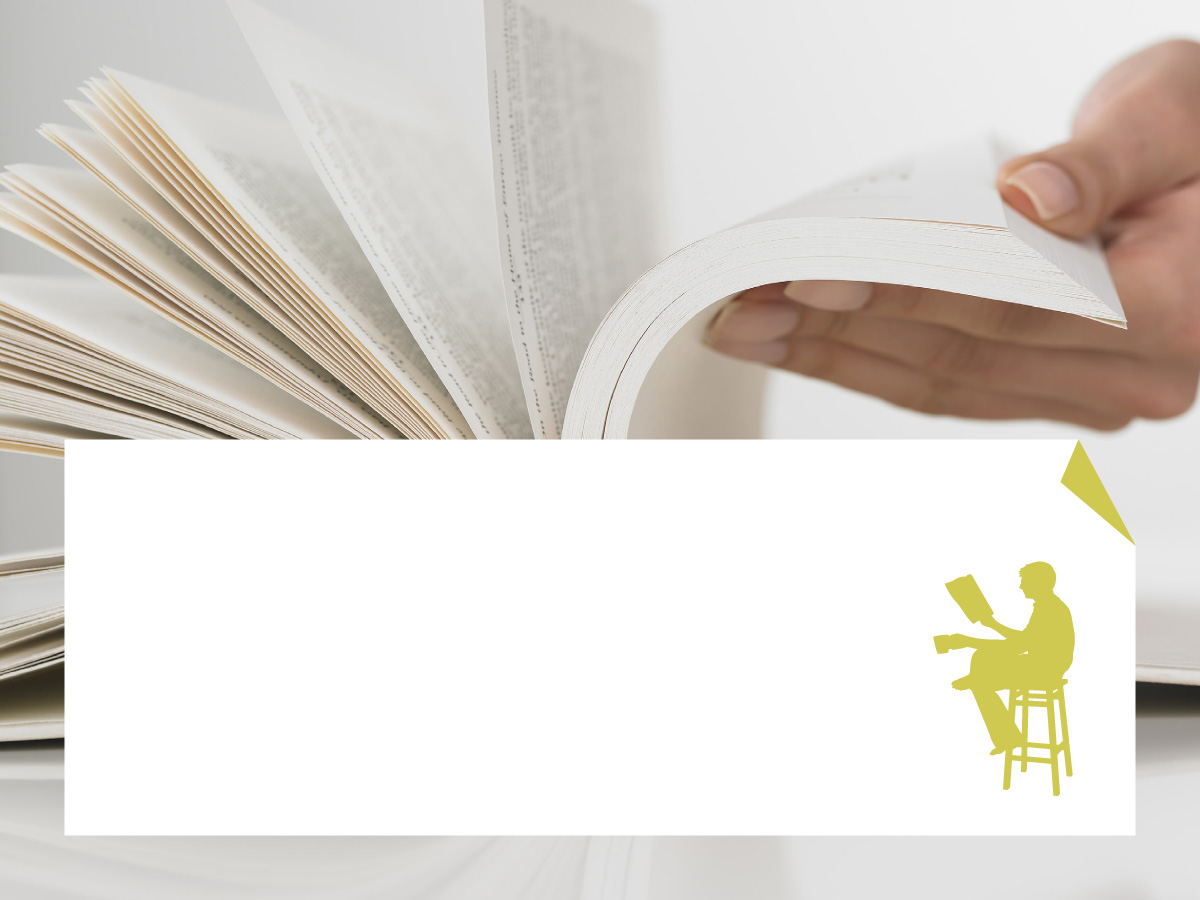 zveřejnění nabídky
Na webu AIA: mezinárodní smlouvy – VŠ stipendia
Kompletní nabídka stipendijních pobytů          na základě mezinárodních smluv
Podklady: MŠMT, zahraniční partneři
Aktualizace vždy před začátkem akademického roku
Aktualizované nebo nové nabídky rovněž rozesíláme e-mailem na školy
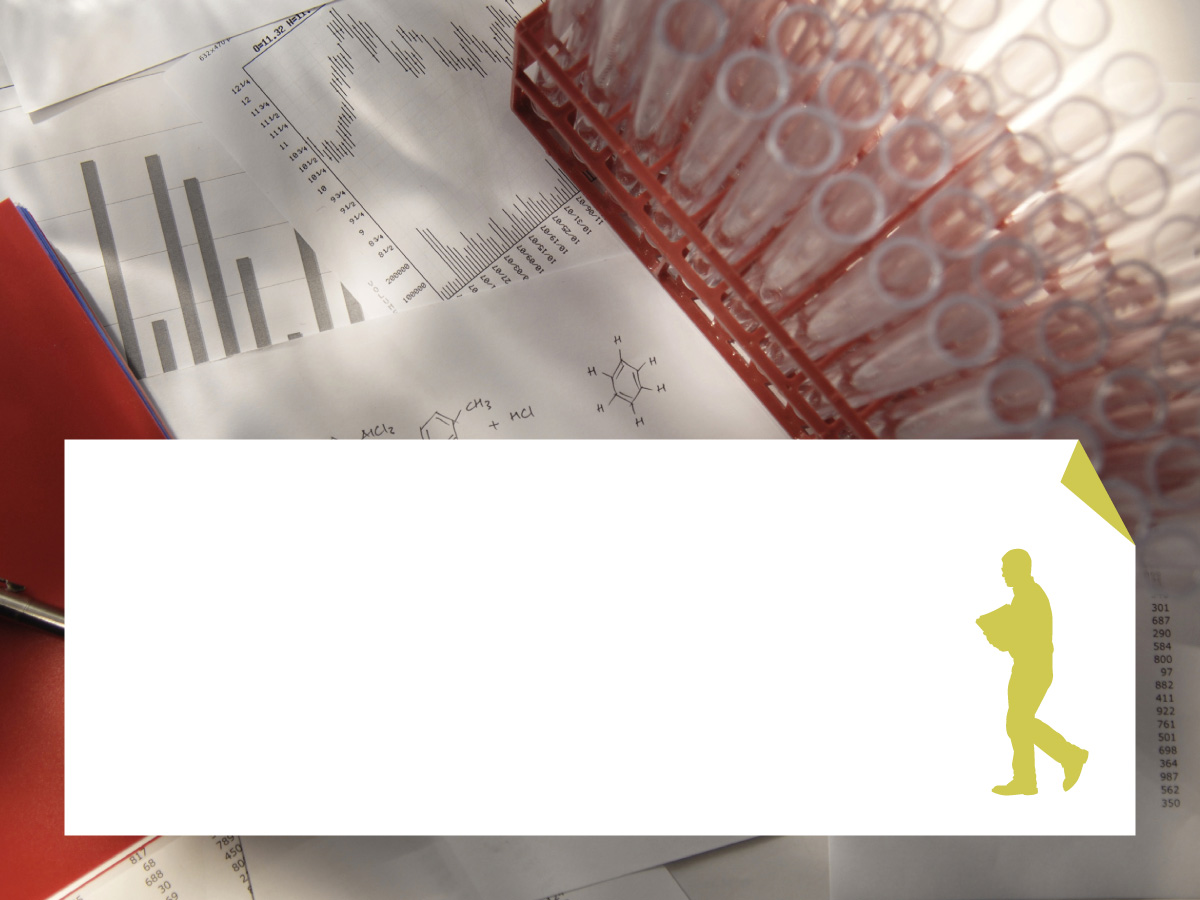 Druhy pobytů
Druhy pobytů – nejčastěji:
Studijní pobyty pro studenty BSP / MSP / DSP
Letní jazykové kursy
Výzkumné/přednáškové pobyty 
	pro VŠ učitele

Nabídka závisí na konkrétní bilaterální smlouvě.
Výjimečně může být druh pobytu zaměřen
i na určitý obor (sinologie, agroforestrie).
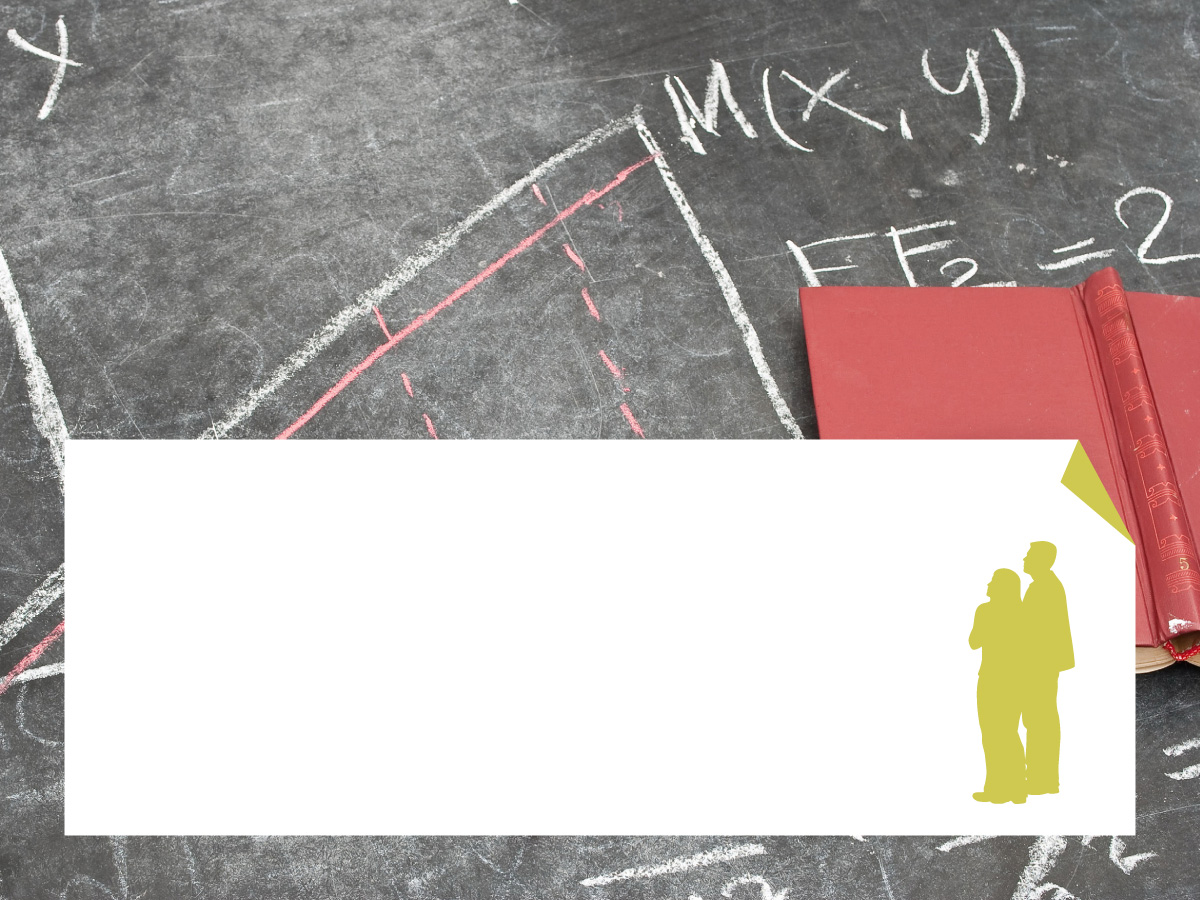 2 typy nabídky:Výběrová řízení a rozpis kvót
VÝBĚROVÁ ŘÍZENÍ: pro všechny
Stipendijní místa nejsou přidělena konkrétním školám.

Přihlášky podávají zájemci ze všech veřejných VŠ prostřednictvím AIA.

Nominace provádí výběrová komise:    zástupci zahraničního partnera a MŠMT,                                  případně i odborníci z dalších institucí.
ROZPIS KVÓT: pro určené školy
Stipendijní místa do konkrétních zemí
MŠMT přidělí určitý počet míst jednotlivým veřejným vysokým školám

Přihlášky: prostřednictvím rektorátů, 
	v dřívějším  termínu stanoveném školou
O nominacích svých uchazečů rozhoduje škola
ROZPIS KVÓT
VÝBĚROVÁ ŘÍZENÍ
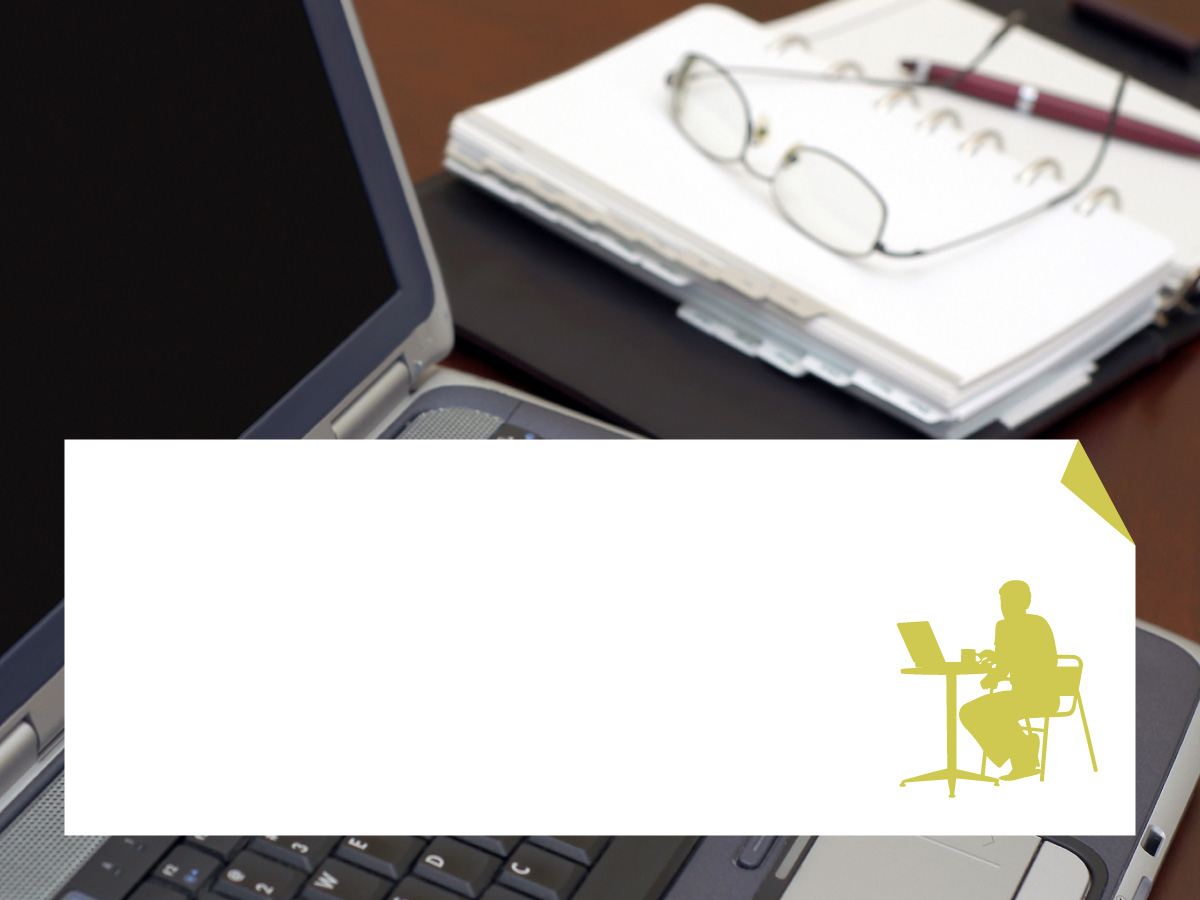 PŘIHLÁŠKY, TERMÍNY
S předstihem
Přihlášky se podávají v akademickém roce, 
	který předchází roku plánované realizace 
	stipendijního pobytu.
Termíny odevzdání přihlášek do jednotlivých zemí se liší. Zveřejňovány jsou na začátku akademického roku.
Nejvíce termínů je do konce kalendářního roku.
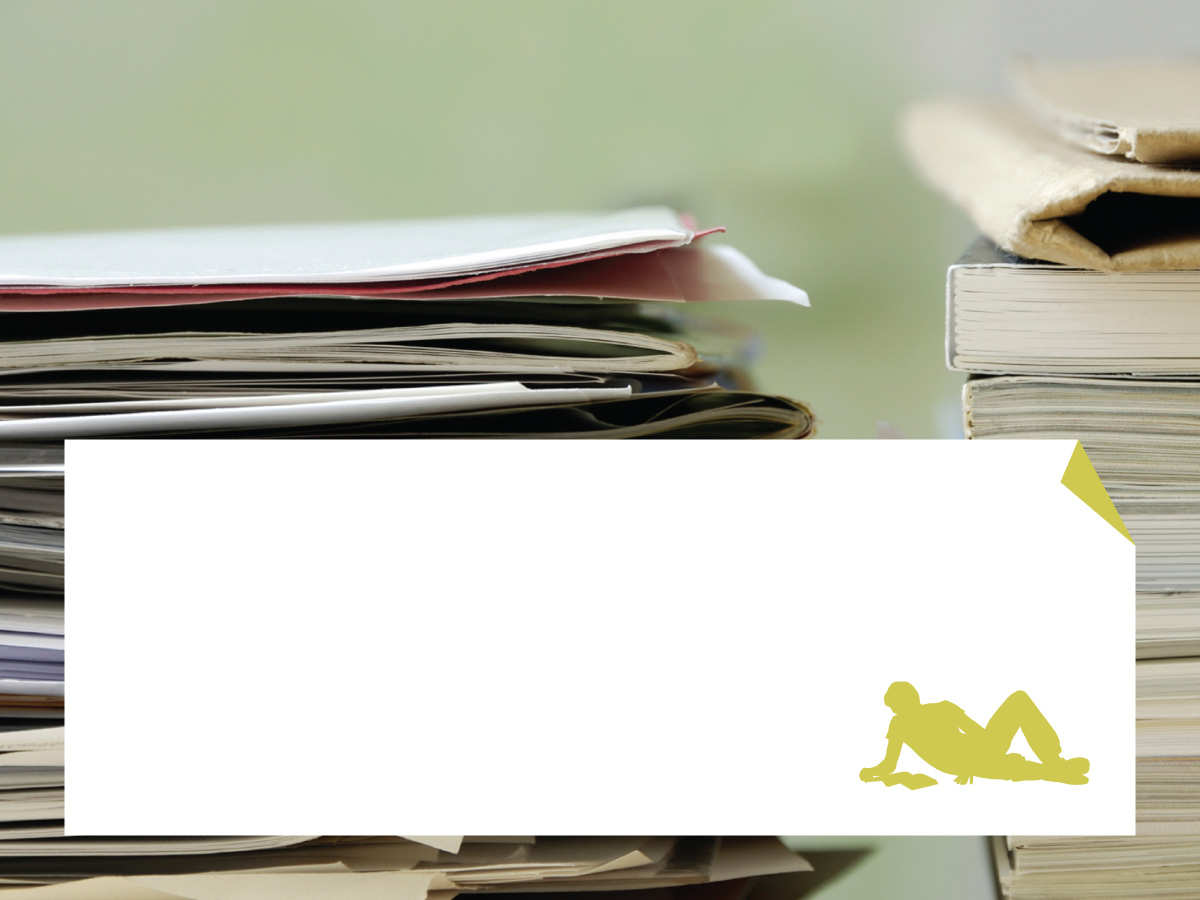 DOKUMENTACE
Návrh na vyslání, motivační dopis, akceptační dopis…
Přihláška: vytištěný formulář 
	Návrh na vyslání / Žádost o přiznání stipendia 	1) potvrzený zahraničním oddělením VŠ
 		2) doplněný o další materiály                     	     dle požadavků jednotlivých zemí 		     (vždy uvedeny u konkrétní nabídky)
Stručný popis dokumentů nejčastěji vyžadovaných jako příloha k přihlášce             je na webu AIA.
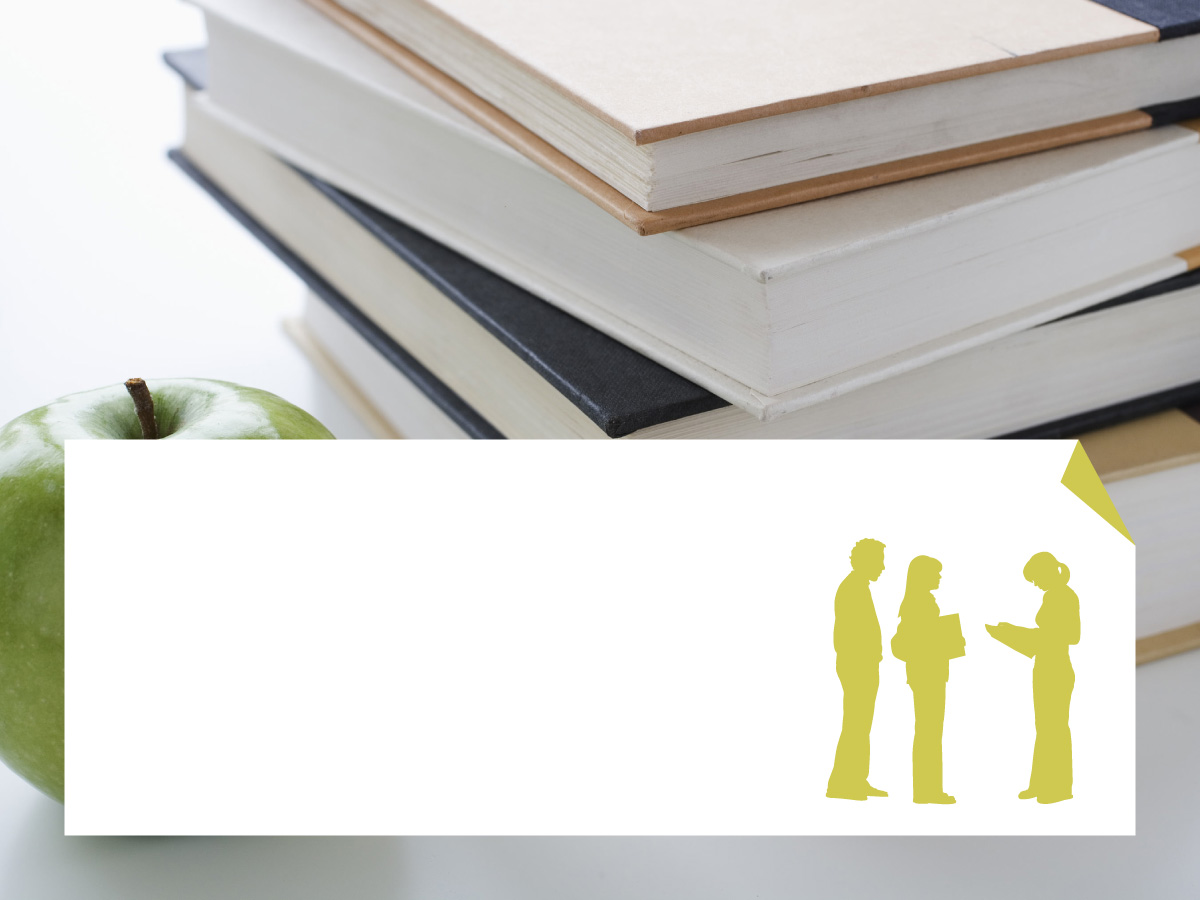 nÁKLADY
Bude to stačit?
Výše stipendia - různá podle cílové země 
Mělo by pokrýt životní náklady i školné

Úhrada cestovného - většinou	ze strany ČR
Refundace prostřednictvím VŠ
VŠ čtvrtletně žádají o refundaci MŠMT
Postup popsán na webu AIA: cestovné
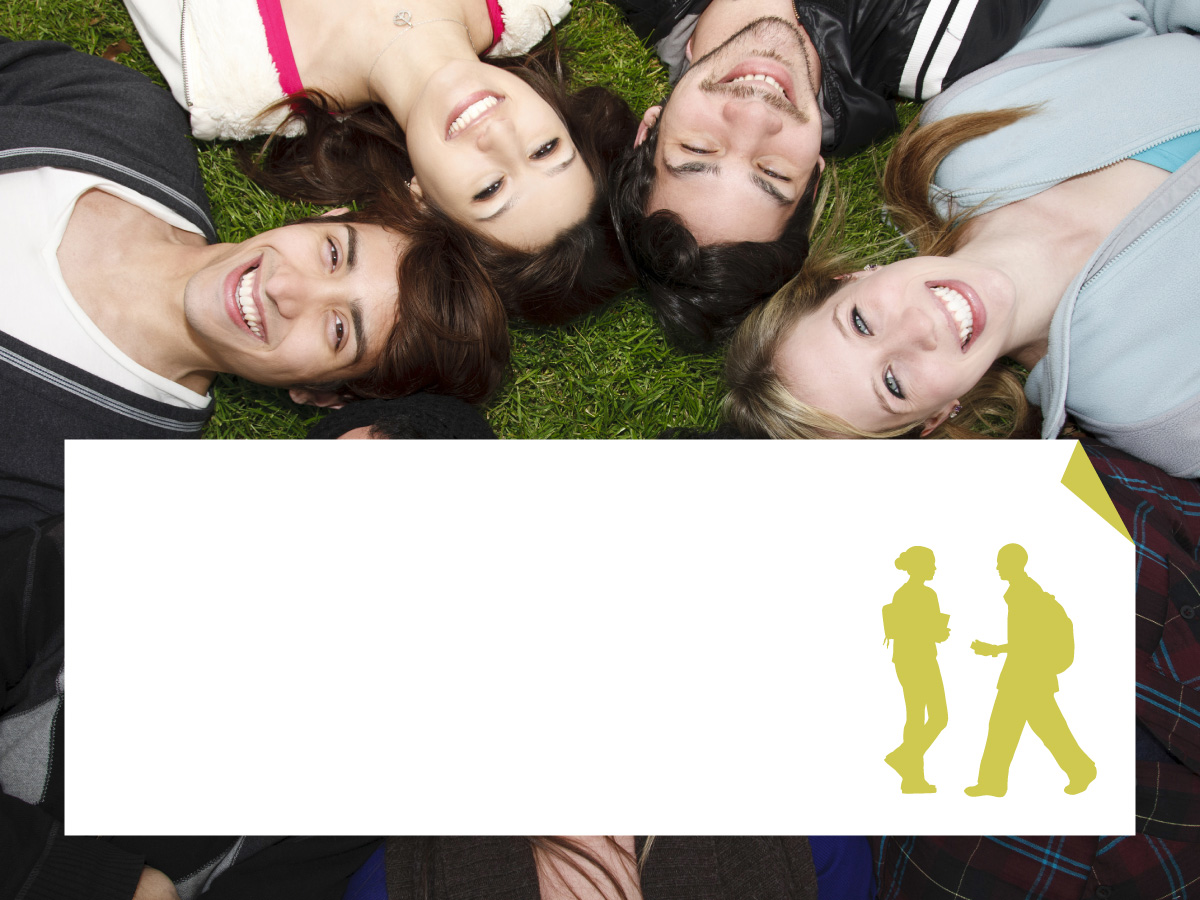 zahraniční studenti
Státní příslušnost
V bilaterální smlouvě může být explicitně stanovena podmínka státní příslušnosti (zejména u zemí mimo EU).

Tato informace pak bývá uvedena                    u zveřejněné nabídky konkrétní země (například Argentina, Japonsko).
úspěšnost
Má to smysl!
Poptávka sice převyšuje nabídku, 
	kvalitní kandidáti však zpravidla uspějí

Důležitá je motivace a včasná příprava

Přihlášek lze podat i více a vycestovat lze 
	také opakovaně
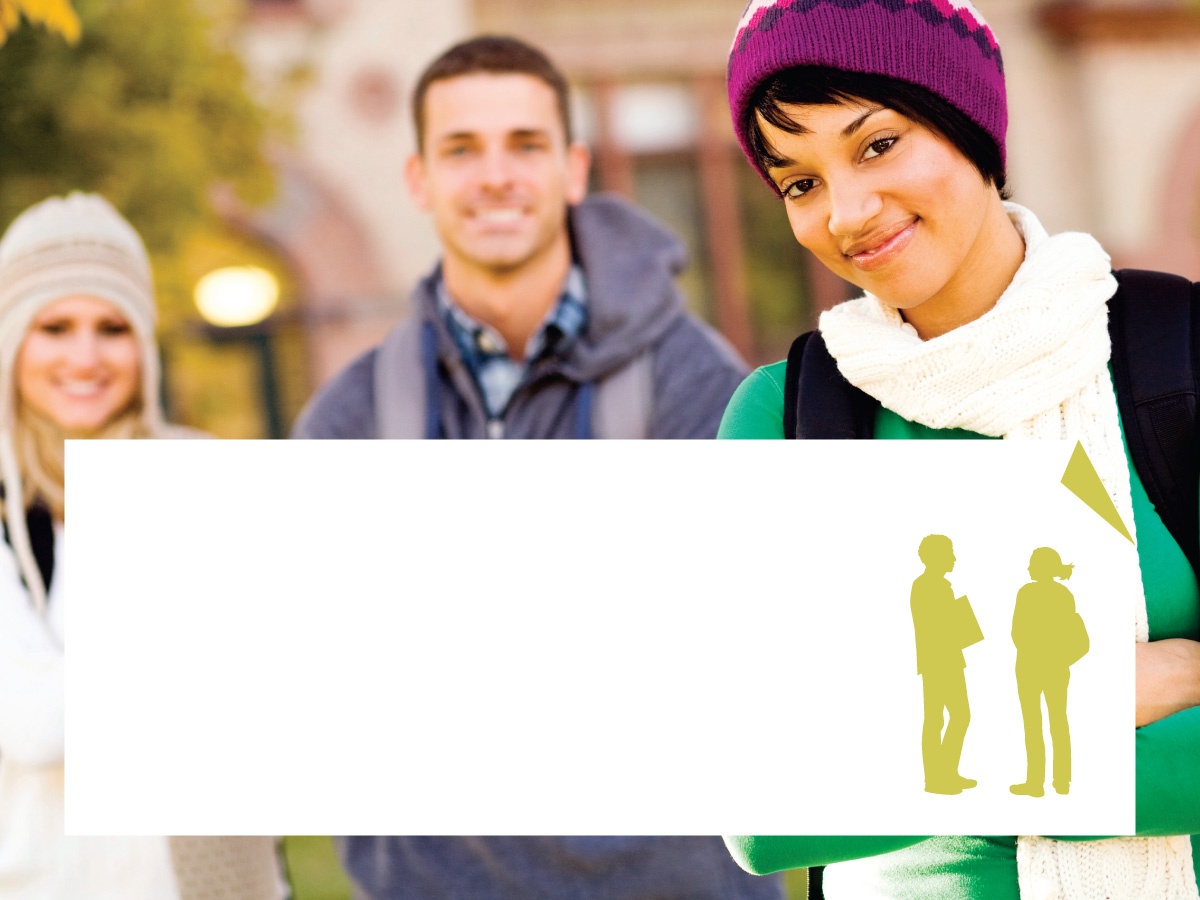 Jiná stipendia a další nabídky ke studiu v zahraničí
Nabídky mimo rámec mezinárodních smluv
Web AIA: Další studijní nabídky – VŠ
Plná nebo částečná stipendia nabízená nadacemi, školami a dalšími subjekty
Kontakty na různé zahraniční vzdělávací instituce

AIA pouze zveřejňuje nabídky těchto subjektů,
zájemci se informují na uvedených kontaktech.
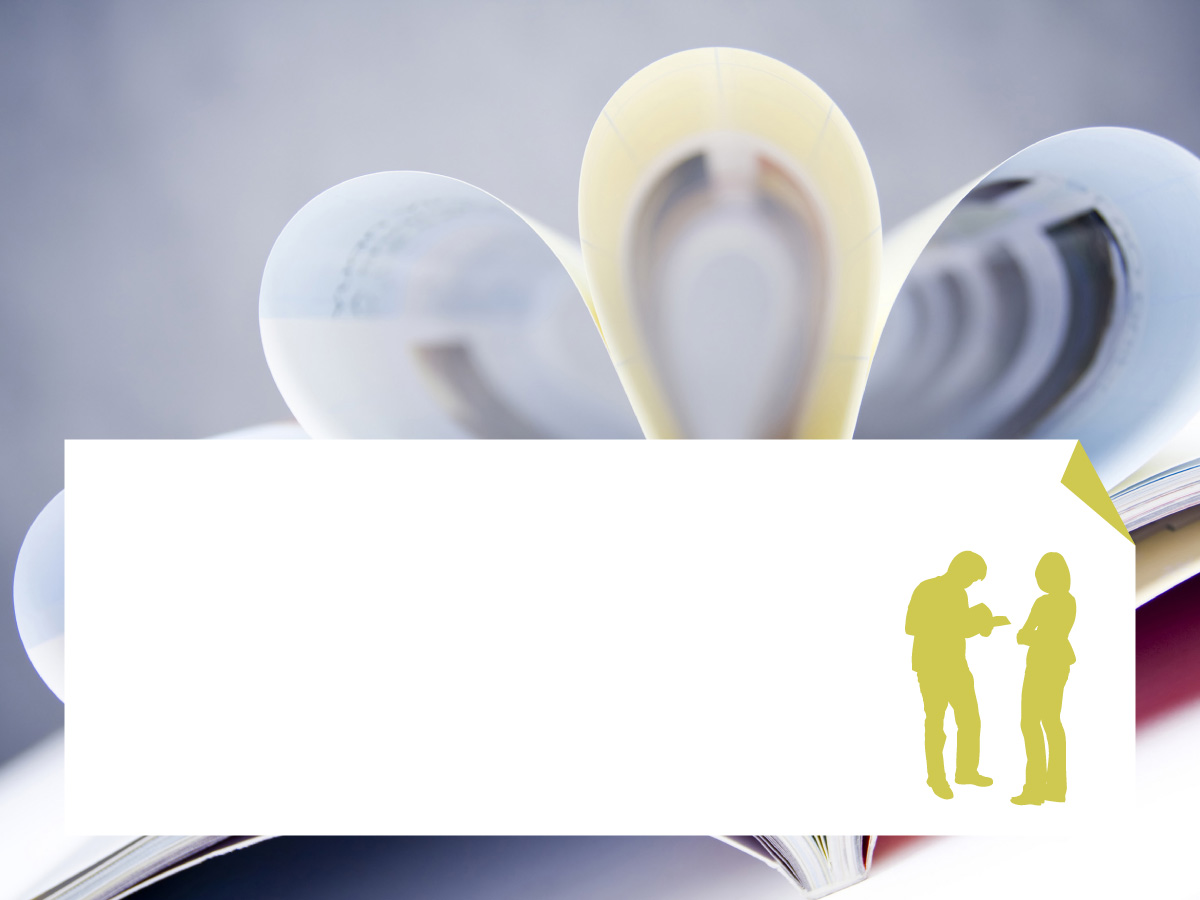 Dotazy a konzultace
Poradíme…
Ke konkrétním stipendijním nabídkám poskytujeme poradenský servis.

 Napište nám: aia@dzs.cz
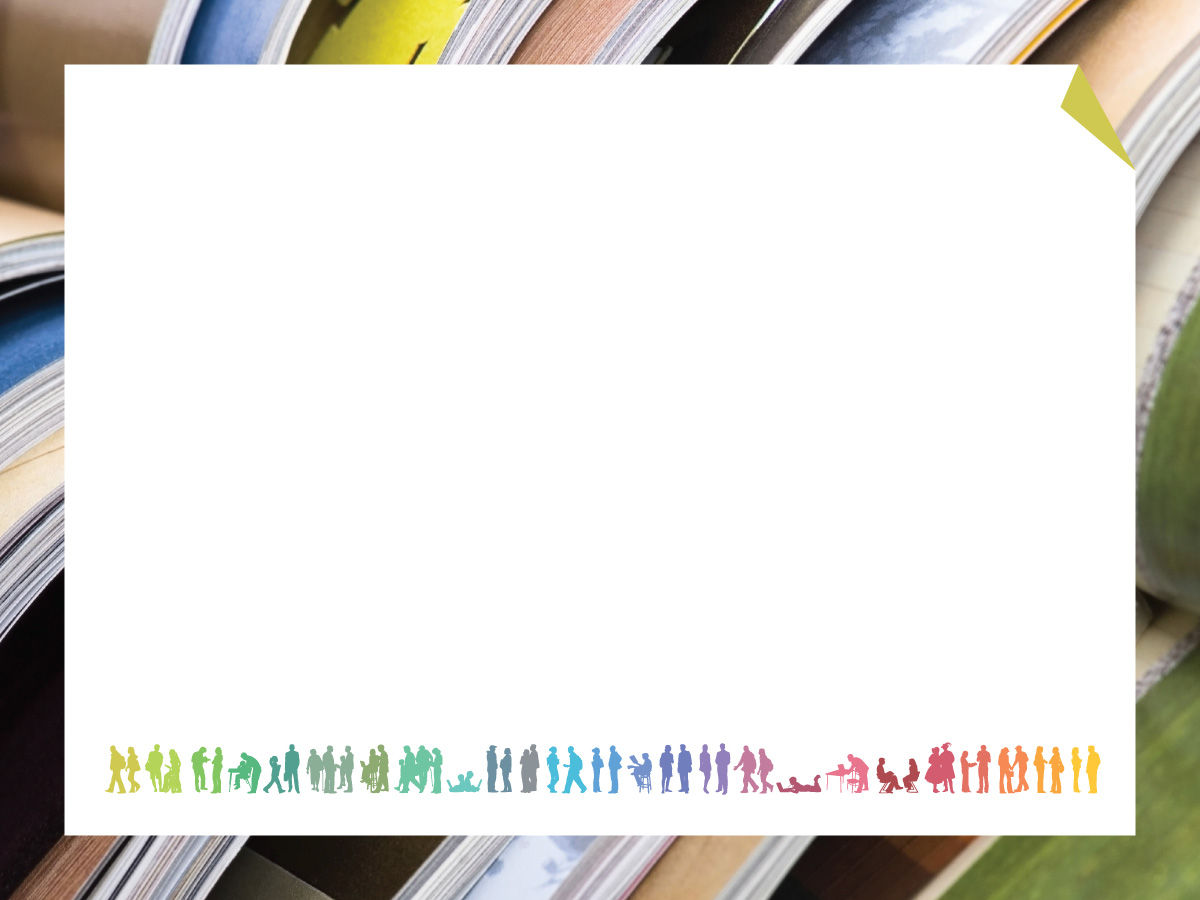 Děkujeme za pozornost.
www.dzs.cz
www.zahranici-stipendium.cz